فصل 19
محاسبات سیار و فراگیر
تهیه شده توسط علی فرزانه مهر
 دانشجوی دکتری کامپیوتر 
                      با تشکر از دکتر ستوده
محاسبات سیار
محاسبات سیار به عنوان الگویی به وجود آمد که در آن کاربران می‌توانستند رایانه‌های شخصی خود را حمل
 کنند و تا حدی اتصال به ماشین‌های دیگر را حفظ کنند. در  سال 1980 امکان ساخت کامپیوترهای شخصی
 وجود داشت که تقریباً به اندازه کافی سبک بودند و می توانستند از طریق خطوط تلفن از طریق مودم به
 رایانه های دیگر متصل شوند. تکامل فن آوری کم و  بیش به همین ایده منجر شده است، اما با  عملکرد بسیار بهتر: معادل امروزی لپ تاپ، نت بوک یا رایانه لوحی که هر کدام دارای چندین  اشکال اتصال بی سیم هستند
از جمله شبکه های تلفن همراه، وای فای و بلوتوث.
مثلا: یک دستگاه ممکن است بخواهد خدماتی را به مشتریان در محیط محلی خود ارائه دهد مانند یک سرور شخصی که داده ها مربوط به کاربریا متعلق به کاربر را به دستگاه های  نزدیک ارائه میکند مثل یک لپتاپ که با صاحبش در سراسر جهان سفر میکند اما همیشه  با یک سرور ایمیل  ثابت ارتباط برقرار میکند .
محاسبات فراگیر
مارک ویزر در سال 1988 واژه محاسبات همه جا حاضر  را ابداع کرد. محاسبات فراگیر گاهی اوقات به عنوان محاسبات 
فراگیر نیز شناخته می شود. و این دو اصطلاح معمولاً مترادف در نظر گرفته می شوند. "همه جا" به معنای "پیدا شدن"
است در  هر کجا .
  مارک ویزر رواج فزاینده دستگاه‌های محاسباتی را منجر به این امر می‌دانست: ((تغییرات انقلابی در نحوه استفاده ما از 
کامپیوتر))
• کاربران دستگاه های محاسباتی پوشیدنی را نیز روی شخص خود حمل می کنند چسبیده به پارچه
 لباس هایشان یا داخل آن، یا مانند ساعت، جواهرات یا عینک روی بدنشان برخلاف دستگاه های دستی که در بالا ذکر کردیم، این دستگاه ها اغلب بدون نیاز به دستکاری کاربر کار می کنند. یک محاسبات کوچک دستگاه گیره شده به لباس کاربر است  که به  طور منظم هویت خود را پخش می کند. انتقال مادون قرمز دارای برد
 محدودی است، بنابراین فقط در صورتی که کاربر در این نزدیکی باشد برداشت می شود.
. برای مثال، یک نمایشگر الکترونیکی می‌تواند با شخصی‌سازی رفتار کاربر مطابق با ترجیحات کاربر، و شاید تغییر
 رنگ پیش‌فرض طراحی و ضخامت خط، با حضور کاربر سازگار شود (شکل اسلاید بعد)به طور مشابه، یک اتاق 
می تواند شرایط تهویه را تطبیق دهد
محاسبات پوشیدنی
شکل زیر اتاقی را نشان می دهد که به کاربری با نشان فعال پاسخ می دهد
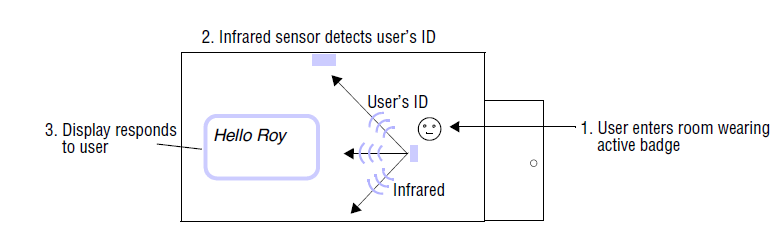 محاسبات آگاه از زمینه 


نشان فعال یا بهتر است بگوییم واکنش سایر دستگاه ها به آن حضور نمونه ای از محاسبات آگاه از
 زمینه است که زیرشاخه مهمی است.
محاسبات موبایل و همه جا حاضر اینجاست که رفتارسیستم های کامپیوتری به طور خودکار تطبیق
 می یابند.
به عنوان مثال، تلفن همراه آگاه از زمینه را در نظر بگیرید که قرار است زنگ بخورد فقط زمانی که
 مناسب باشد به ویژه، زمانی که در سینما است، باید به‌طور خودکار به جای زنگ  به لرزش تبدیل شود. اما تشخیص اینکه کاربر در حال تماشای فیلم در داخل سینما است، برخلاف  ایستادن در لابی سینما، با توجه به عدم دقت در اندازه‌گیری‌های سنسور موقعیت، امری بی‌اهمیت است.
سیستم های فرار
از نقطه نظر سیستم های توزیع شده، هیچ تفاوت اساسی بین محاسبات تلفن همراه و همه جا حاضر وجود ندارد. در
 این بخش مدلی از آنچه که سیستم های فرار می نامیم ارائه می دهیم که ویژگی های اساسی سیستم های توزیع شده همه آنها را در بر می گیرد.
 سیستم‌هایی را که در این فصل فرار می‌نامیم، زیرا برخلاف اکثر سیستم‌ها، برخی تغییرات معمولی هستند نه استثنایی. علاوه بر آن  این سیستم ها همه جا حاضر به شدت پویا است و به طور غیرقابل پیش بینی تغییر می کند. کلمه 
دیگری که گاهی برای آن استفاده می کنیم این هست که  این سیستم‌ها خود به خود هستند که در ادبیات در عبارت شبکه‌سازی خود به خود ظاهر می‌شود. اشکال مربوط به نوسانات عبارتند از:
• خرابی دستگاه ها و پیوندهای ارتباطی.
• تغییرات در ویژگی های ارتباط مانند پهنای باند.
• ایجاد و تخریب انجمن ها  روابط منطقی ارتباطی
فضاهای هوشمند
فضاهای فیزیکی از این جهت مهم هستند که زمینه را برای محاسبات متحرک و فراگیر تشکیل می دهند. تحرک بین فضاهای فیزیکی صورت می گیرد. محاسبات همه جا حاضر در فضاهای فیزیکی تعبیه شده است. فضای هوشمند هر مکان فیزیکی با خدمات تعبیه شده است یعنی خدماتی که فقط یا اصولاً در آن ارائه می شود
فضای فیزیکی می‌توان دستگاه‌های محاسباتی را در طبیعت، جایی که هیچ زیرساختی وجود ندارد، برای اجرای برنامه
‌ای مانند نظارت بر محیط زیست معرفی کرد. اما معمولاً دستگاه‌های تلفن همراه و سیستم‌های فراگیر در هر زمان در یک بخش محاسباتی بهبود یافته از یک محیط ساخته شده یا وسیله نقلیه مانند یک اتاق وجود دارند.
ساختمان، میدان شهر یا واگن قطار. در این موارد، فضای هوشمند معمولاً شامل یک زیرساخت محاسباتی نسبتاً 
پایدار است که ممکن است شامل رایانه‌های سرور معمولی باشد. دستگاه هایی مانند چاپگرها، نمایشگرها، حسگرها و زیرساخت شبکه بی سیم، از جمله اتصال به اینترنت.
مدل دستگاه
با ظهور محاسبات تلفن همراه و همه جا حاضر، کلاس جدیدی از دستگاه های محاسباتی در حال تبدیل 
شدن به بخشی از سیستم های توزیع شده است. این دستگاه از نظر تامین انرژی و منابع محاسباتی محدود
 است و ممکن است راه‌هایی برای ارتباط با دنیای فیزیکی داشته باشد: حسگرهایی مانند آشکارسازهای نور یا محرک‌هایی مانند وسیله حرکت قابل برنامه‌ریزی. بنابراین مدل دستگاه ما باید ویژگی های زیر را در نظر
 بگیرد:
انرژی محدود
محدودیت منابع
 حسگرها و محرک ها
اتصال فرار
دستگاه های مورد علاقه در این فصل همگی دارای نوعی اتصال بی سیم هستند و ممکن است چندین نوع داشته باشند. فناوری‌های اتصال (بلوتوث، وای‌فای، 3G و غیره) از نظر پهنای باند اسمی و تأخیر، هزینه‌های انرژی و هزینه‌های مالی برای ارتباطات متفاوت هستند. اما نوسانات اتصال، تغییر در زمان اجرا، وضعیت اتصال یا قطع ارتباط بین دستگاه‌ها و کیفیت خدمات بین آنها نیز تأثیر زیادی بر ویژگی‌های سیستم دارد. مشکلات اتصال عبارتند از:
قطع ارتباط
پهنای باند متغیر و تأخیر
نمونه هایی از ارتباط از پیش تنظیم شده در مقابل ارتباط خود به خودی
از پیش پیکربندی شده                                                      خود به خودی
انسان محور: مرورگر وب و سرورهای وب

داده محور: برنامه های به اشتراک گذاری فایل P2P

هدایت فیزیکی: سیستم های موبایل و همه جا حاضر
خدمات محور:سرویس گیرنده ایمیل و سرور
تعامل خود به خود
در یک سیستم فرار، اجزاء به طور معمول مجموعه اجزایی را که با آنها ارتباط برقرار می کنند،در حین
 حرکت یا ظاهر شدن سایر اجزا در محیط خود تغییر می دهند. ما از اصطلاح تداعی برای رابطه منطقی
 استفاده می کنیم که حداقل یکی از یک جفت مؤلفه معین با دیگری در مدت زمان مشخصی ارتباط برقرار
 می کند، و برای تعاملات آنها در طول ارتباط آنها از تعامل استفاده می کنیم. توجه داشته باشید که ارتباط از 
اتصال متمایز است: دو مؤلفه به عنوان مثال، یک سرویس گیرنده ایمیل در لپ تاپ و یک سرور ایمیل ممکن است در حال حاضر قطع شده باشند در حالی که مرتبط هستند.
کاهش اعتماد و حریم خصوصی
حریم خصوصی یک مسئله اصلی برای کاربران است که ممکن است به سیستم‌ها به دلیل قابلیت‌های حسی خود بی‌
اعتماد باشند. وجود حسگرها در فضاهای هوشمند به این معنی است که امکان ردیابی کاربران به صورت الکترونیکی
 در مقیاس بالقوه عظیمی وجود دارد که قبلاً دیده نشده بود. در بهره‌مندی از خدمات آگاه از زمینه مانند مثال اتاق‌هایی که تهویه مطبوع را بر اساس ترجیحات کاربران درون خود تنظیم می‌کنند  کاربران ممکن است به دیگران این
 امکان را بدهند که بدانند کجا بوده‌اند و در آنجا چه می‌کردند. بدتر از همه، آنها ممکن است همیشه از اینکه احساس می شوند آگاه نباشند. حتی اگر کاربر هویت خود را فاش نکند، ممکن است برای دیگران این امکان وجود داشته باشد که آن را بیاموزند و بنابراین بفهمند که یک فرد خاص چه کاری انجام می دهد - به عنوان مثال، با مشاهده سفرهای منظم بین خانه و محل کار، و ارتباط آنها با استفاده از کارت اعتباری در جایی در این بین.
راه اندازی شبکه
راه حل های ثابت شده ای برای مشکل ادغام یک دستگاه در شبکه وجود دارد. برخی از این راه حل ها به سرورهای
 قابل دسترسی در فضای هوشمند متکی هستند. برای مثال، یک سرور DHCP می‌تواند یک آدرس IPو سایر 
پارامترهای شبکه و DNS را که دستگاه با ارسال یک درخواست به یک آدرس پخش شناخته شده به دست می‌آورد، ارائه دهد. سرورهای موجود در فضای هوشمند نیز ممکن است یک نام دامنه منحصر به فرد را به دستگاه اختصاص
 دهند. یا اگر دسترسی به اینترنت باز وجود داشته باشد، دستگاه می تواند از سرویس به روز رسانی DNS پویا برای ثبت آدرس IP جدید خود در برابر نام دامنه ثابت استفاده کند.
مشکل ارتباط و اصل مرز
هنگامی که یک دستگاه می تواند در فضای هوشمند ارتباط برقرار کند، با مشکل تداعی مواجه می شود: نحوه
 ارتباط مناسب با آن. راه‌حل‌های مشکل انجمن باید به دو مورد اصلی بپردازد
جنبه ها: مقیاس و دامنه. اول، ممکن است دستگاه‌های زیادی در فضای هوشمند وجود داشته باشد و
 احتمالاً قطعات نرم‌افزاری بیشتری در آن دستگاه‌ها وجود داشته باشد. در صورت وجود، اجزای موجود در دستگاه ظاهر شده باید با کدام یک از اینها تعامل داشته باشند، و چگونه می توانند انتخاب به طور موثر
 انجام شود. دوم، چگونه می‌توانیم دامنه را هنگام حل آن مشکل محدود کنیم، به گونه‌ای که فقط اجزای فضای هوشمند و همه اجزای موجود در فضای هوشمند را به جای تریلیون‌ها مولفه بالقوه که فراتر از آن قرار دارند، در نظر بگیریم؟ محدوده بندی تا حدی اما نه تنها یک نوع مسئله مقیاس بندی است.
خدمات کشف
مشتریان با استفاده از سرویس اکتشاف از خدمات ارائه شده در فضای هوشمند مطلع می شوند. یک سرویس کشف یک سرویس دایرکتوری است که در آن سرویس‌ها در یک فضای هوشمند با 
ویژگی‌هایشان ثبت و جستجو می‌شوند، اما سرویسی که اجرای آن ویژگی‌های سیستم فرار را در 
نظر می‌گیرد. ابتدا، داده های دایرکتوری مورد نیاز یک کلاینت خاص یعنی مجموعه ای از ویژگی
 های سرویس که قرار است پرس و جوها بر اساس آنها اجرا شوند در زمان اجرا تعیین می شود. 
داده دایرکتوری به صورت پویا به عنوان تابعی از تعیین می شود.
زمینه مشتری  در این مورد، فضای هوشمند خاصی که در آن پرس و جوها انجام می شود. دوم،
 ممکن است هیچ زیرساختی در فضای هوشمند برای میزبانی سرور دایرکتوری وجود نداشته باشد. سوم، خدمات ثبت شده در فهرست ممکن است به طور خود به خود ناپدید شوند. چهارم، پروتکل
 های مورد استفاده برای دسترسی به دایرکتوری باید نسبت به انرژی حساس باشد برای  پهنای
 باندی که مصرف می کنند.
هم خدمات کشف دستگاه و هم خدمات کشف سرویس وجود دارد. بلوتوث شامل هر دو می شود. با کشف دستگاه، مشتریان نام و آدرس دستگاه‌های ارائه شده مشترک را کشف می‌کنند.
رابط یک سرویس کشف :
به طور معمول آنها یک دستگاه جداگانه را بر اساس اطلاعات خارج از باند   مانند انتخاب 
توسط یک انسان انتخاب می کنند و برای خدماتی که ارائه می دهند از آن درخواست
 می کنند از سوی دیگر یک سرویس کشف خدمات در جایی استفاده می شود که مشتریان
 نمی دانند کدام دستگاه خدمات مورد نیاز خود را ارائه میکند بلکه به  ویژگی های سرویس به تنهایی مربوط می شود در شکل اسلاید بعد یک نمایش ساده شده و ساختگی از این رابط ها را نشان می دهد.
رابط یک سرویس کشف
توضیح
روش هایی برای ثبت نام خدمات و لغو
ثبت سرویس در ادرس داده شده با ویژگی های داده شده اجاره نامه است
اجاره := ثبت نام (آدرس، ویژگی ها)
تازه کردن < اجاره >
اجاره نامه بازگشت را در هنگام ثبت بروز کنید
سابقه خدمات ثبت شده تحت اجاره نامه را حذف کنید
لغو ثبت < اجاره>
روش جست جوی یک سرویس
مجموعه ای از خدمات ثبت شده را که ویژگی های آنها با مشخصات داده شده مطابقت دارد، برگردانید
ServiceSet := پرس و جو (مشخصات ویژگی)
مسائلی که در طراحی سرویس اکتشافات باید به آنها پرداخته شود
ارتباط کم تلاش و مناسب:
شرح خدمات و زبان درخواست
کشف ویژه فضای هوشمند
پیاده سازی دایرکتوری
نوسانات خدمات
کشف سرویس در  :jini
jini  سرویسی  است که برای استفاده سیستم های تلفن همراه سیار و فراگیر  طراحی شده
 است و این کاملاً مبتنی بر جاو است فرض می کند که ماشینهای مجازی جاوا در همه رایانه ها اجرا می شوند و به آنها  امکان می دهد از طریق RMI  یا رویدادها با یکدیگر ارتباط برقرار
 کنند
مشتری
1- خدمات جستجوی مالی
خدمات 
چاپ
سرویس
 جستجو
مدیر
4 از خدمات 
چاپ استفاده شود
2- من اینجا هستم
مشتری
خدمات
اطلاعاتی
شرکت
سرویس
جستجو
-3 درخواست چاپ
خدمات 
چاپ
سرمایه گذاری 
مالی دارایی
مدیر امور مالی
اجرای مرتبط با کشف در یک سیستم  jini عبارتند از
مانند یک سرویس چاپ ، ممکن است با یک یا چند سرویس جستجو ثبت شود و خدمات جستجوی یک شی که سرویس را ارائه می کند و ویژگی های آن را ذخیره می کند. مشتریان jini  برای یافتن سرویس های jini ، خدمات جستجو را جستجو می کنند اگر مطابقت پیدا شود شی را دانلود می کنند که درخواست مشتریان  می تواند بر اساس ویژگی ها یا بر اساس تایپ جاوا باشد. هنگامی که یک سرویس گیرنده با سرویس  jini  راه اندازی می شود در خواستی به یک آدرس  چند بخشی ارسال می کنند هر سرویس جستجوری که درخواست را دریافت می کند می تواند به آن پاسخ دهند و آدرس خود را ارسال کند و به درخواست کننده امکان می دهد که یک فراخوان را از راه دور برای جستجو یا ثبت یک سرویس در دیتا گرام های ارسال شده  همانند آدرس چند بخشی اعلام می کنند، سرویس گیرندگان و سرویس های jini ممکن
 است به آدرس چند بخشی گوش دهند تا در مورد جستجو جدید بیاموزند ممکن است چندین نمونه از سرویس جستجو
وجود داشته آن انجام دهد و سرویسهای جستجو وجود خود در دیتا باشد که از طریق همین ارتباط قابل دسترسی باشد.
 هر نمونه خدماتی با یک یا چند گروه مانند : sales & Finance ,admin پیکر بندی شده است که به عنوان 
برچسب محدوده عمل می کند دقت کنید مشتری به یک سرویس جستجو در گروه مالی نیاز دارد بنابراین درخواستی را با نام آن گروه ارسال میکند
اجزای مرتبط با کشف و خدمات جست جو
فقط یک سرویس جستجو به گروه مالی متصل است و آن سرویس پاسخ می دهد. پاسخ سرویس جستجو شامل آدرس آن است و مشتری مستقیماً از طریق  RMI با آن ارتباط برقرار می کند تا همه ی خدمات از نوع چاپ را بیابد. فقط یک سرویس  چاپ خود را در آن سرویس جستجو تحت گروه مالی ثبت کرده است. شی برای دسترسی به آن سرویس خاص برگرداننده می شود و بعد مشتری با استفاده از شی برگشتی مستقیماً از سرویس چاپ استفاده می کند. به عبارت دیگر یک هدف برای محاسبات فراگیر و سیار این است که یک جزء باید شانس معقولی برای به جز سازگار عملکردی داشته باشد حتی اگر
 دومی در نوع دیگری از فضای هوشمند متفاوت از تعامل با یک جزیه فضایی باشد که در ابتدا بر آن ساخته شده است این مستلزم توافق جهانی بین توسعه دهندگان نرم افزار 
است و بهتر است آنچه را باید روی آن توافق شود به حداقل برسانیم
حس و اگاهی از زمینه
جعبه ابزار زمینه: نمونه ای از معماری سیستم برای برنامه های کاربردی آگاه از زمینه عمومی تر از برنامه 
های مبتنی بر یک فناوری خاص مانند نشانهای فعال است سیستم های آگاه از زمینه فهرست شده
 در اسلاید بعد معماری آنها از مدلی پیروی پیروی می کند  که چگونه رابط های کاربر  گرافیکی از کتابخانه 
های ویجت قابل استفاده مجدد ساخته میشوند که نگرانی مربوط به برخورد با  سخت افزار زیر بنایی و بسیاری از مدیریت تعامل را از توسعه دهنده برنامه پنهان میکند.
ویجت ها :
ویجت ها از اجرای توزیع شده ساخته میشوند ژنراتورها داده های خام را از حسگرهایی مانند سنسور
های فشار کف بدست می آورند و آن داده ها را در اختیار ویجت ها قرار می دهند.
ویژگی های قابل دسترسی با نظر سنجی
توضیح
محل
مکانی که ویجت در حال نضارت است
هویت
شناسه اخرین کاربر شناسایی شده
زمان
تماس های تلفنی
زمان اخرین ورود
Person arrives
هنگام ورود کاربر فعال شود
Person leaves
هنگام خروج کاربر فعال شود
ویجت ها از خدمات مفسراستفاده میکنند که ویژگی های متنی را از داده های سطح  پایین تولید کننده انتزاع می کندومقادیر سطح بالاتری مانند هویت یک  شخص را  استخراج میکند در نهایت ویجت هایی که سرور نامیده می شوند سطوح بیشتری از  انتزاع را با جمع آوری،ذخیره و تفسیر ویژگی های زمینه ای از سایر ویجت ها فراهم  میکنند به عنوان مثال ویجت( Personfinder)برای یک ساختمان می تواند از  ویجتهای(Identitypresence(برای هر اتاق در ساختمان ساخته شود.
شکل پایین با استفاده از ردپایی از خوانش فشار کف یا تشخیص  چهره از ضبط ویدئو اجرا می‌شود ویجت 
(person finder)پیچدگی یک ساختمان را برای  برنامه  نویس کپسوله میکند
مدل های برنامه نویسی داده گرا
اگرگره های حسگرمکان های خود رابدانند،باید علاقه فقط به ناحیه مورد نظر منتشر شود.
در اصل،گره ها میتوانند به گیرنده های ناوبری ماهوارهای برای این منظورمجهز شوند،
اگرچه پوش طبیعی مانند درختان انبوه ممکن است مانع خواندن شود.جریان برگشت داده ها از منبع به سینک توسط گرادیان هاکنترل می شود که جفت هایی(جهت مقدار)بین گره هایی هستندکه برای هرعلاقه خاص در هنگام انتشار در شبکه تنظیم می شوند،جهتی است که داده ها در آن جریان دارندومقدار آن برای کاربرد خاص است اما میتوان از آن برای 
کنترل سرعت جریان استفاده کرد.
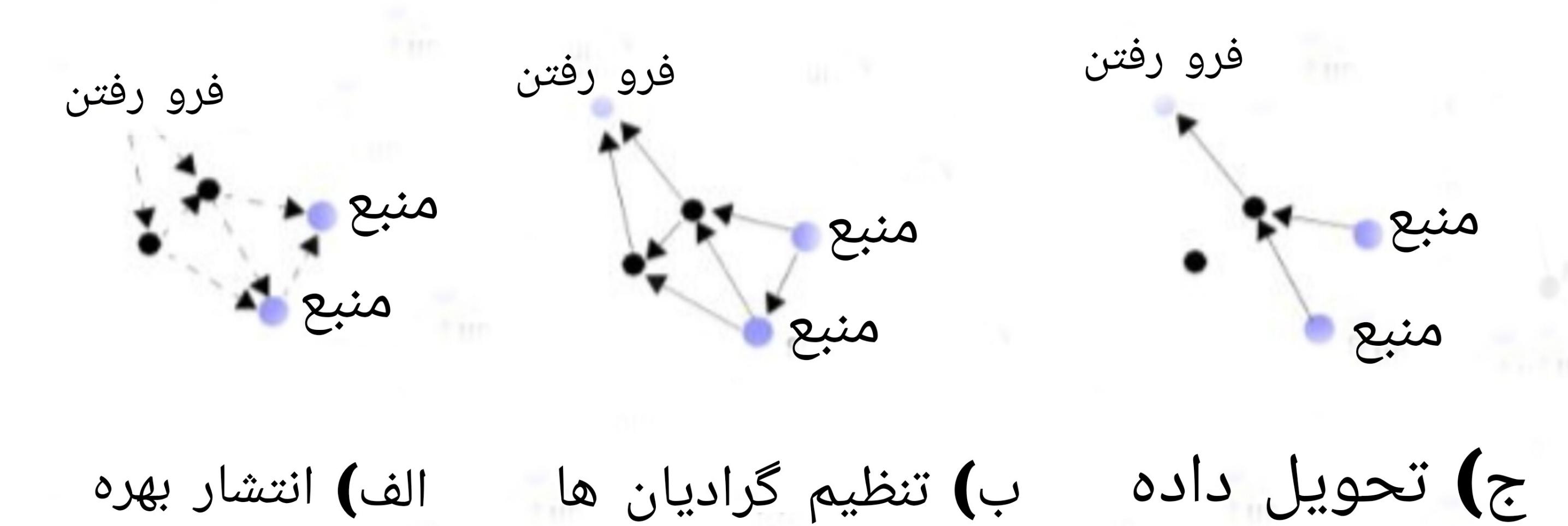 این سیستم می تواند استراتژی های مختلفی رابرای انتخاب ازبین آنها اعمال کند،ازجمله استفاده از مسیرها به صورت اضافی در صورت 
شکست ،یا استفاده از روش های اکتشافی برای یافتن مسیری باحداقل طول.
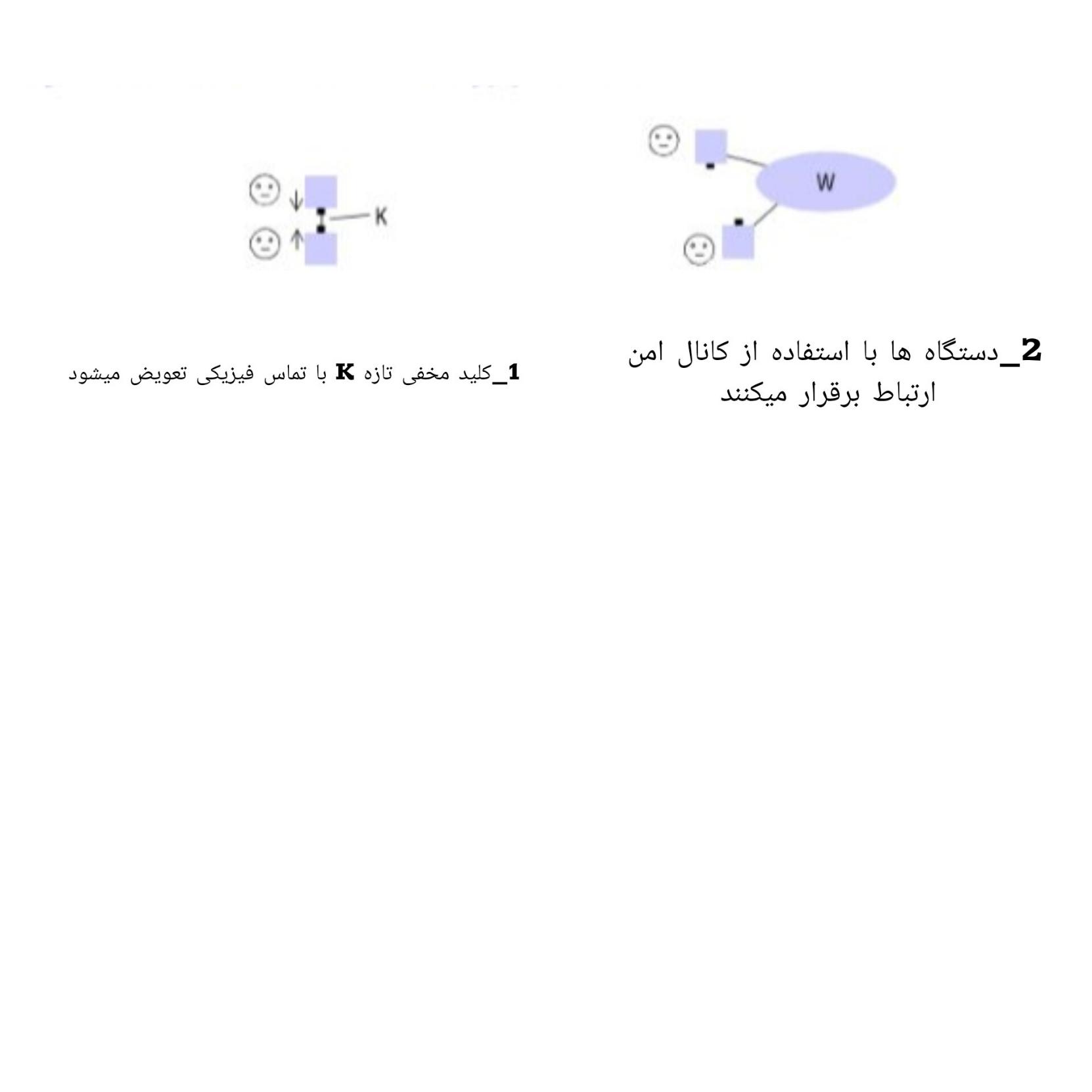 یک مهاجم میتواند تلاش کند تاWرا شنود کند وپیام ها را دوباره پخش وترکیب کند، یک راه حل برای این مشکل ،بازدید کننده راقادر می سازد تا یک اتصال امن به آن برقرار کند.هیچ مقدار ارتباطی از 
طریق Wبه تنهایی امکان تبادل کلید امن را فراهم نمی کند ،بنابراین ارتباط خارج از باند مورد نیاز 
 است به طور خاص ،روش استاندار برای ایجاد یک کلید در سطح پیوند بین دو دستگاه متصل شده توسط بلوتوث به این متکی است .یک رشته رقمی انتخاب شده در یک دستگاه باید توسط کاربردر
 دستگاه دیگر وارد شود .اما این روش اغلب به طور ایمن انجام نمی شود، زیرا از رشته های رقمی ساده و کوتاه مانند (0000)استفاده می شود که مهاجمان می توانند با جستجوی جامع یاد بگیرند. روش
 دیگر برای حل مشکل تداعی امن،استفاده از یک کانال جانبی با خواص فیزیکی خاص است.به طور
خاص،انتشارسیگنال ها دراین کانال جانبی از نظر زاویه،برد یا زمان(یا ترکیبی از آنها)محدود است.در
 درجه اول تقریبی،میتوانیم ویژگی هایی را درباره فرستنده یا گیرنده پیام هادرچنین کانال هایی 
استنباط کنیم که مارا قادر میسازد تا ارتباط ایمن بایک کانال را برقرار کنیم.
.